Klima-Bündnis Betriebe
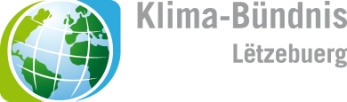 Warum jetzt ein Projekt für Betriebe?
Kommunale CO2-Bilanzen: über 35% durch Wirtschaft
Staatliche Energieberatung vor allem für Haushalte
Klima-Bündnis - Vorarbeit durch KB Österreich
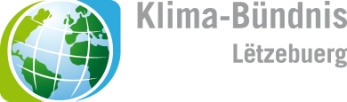 Mit grünen Maßnahmen schwarze Zahlen schreiben
Bewußtmachen des Energieverbrauchs einzelner Komponenten sowie des Nutzerverhaltens
Verringerung der Energiekosten und der CO2-Emissionen
Nachhaltigkeit als Verkaufsargument
Einbeziehung der Betriebe in die Klimaschutz-aktivitäten der Gemeinde
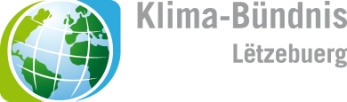 Kriterien
Jeder Betrieb kann teilnehmen, unabhängig von Branche und Größe
Jeder Betrieb wird für sich betrachtet
Ausgangspunkt: Ist-Stand			
Ziel: wird betriebsspezifisch festgelegt
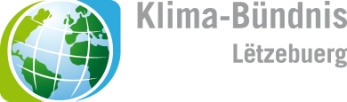 Projektablauf – 1
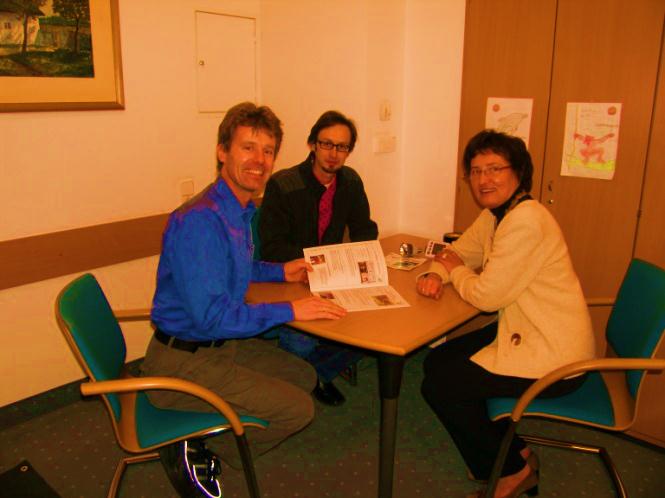 Klimacheck im Betrieb
Erhebung der Ist-SituationdurchInformationsgespräche und Betriebsrundgang
Abschätzung der Einsparpotentiale
Bei Bedarf Zusammenarbeit mit Spezialisten
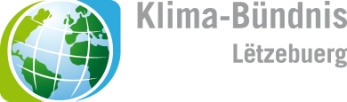 Projektablauf – 2
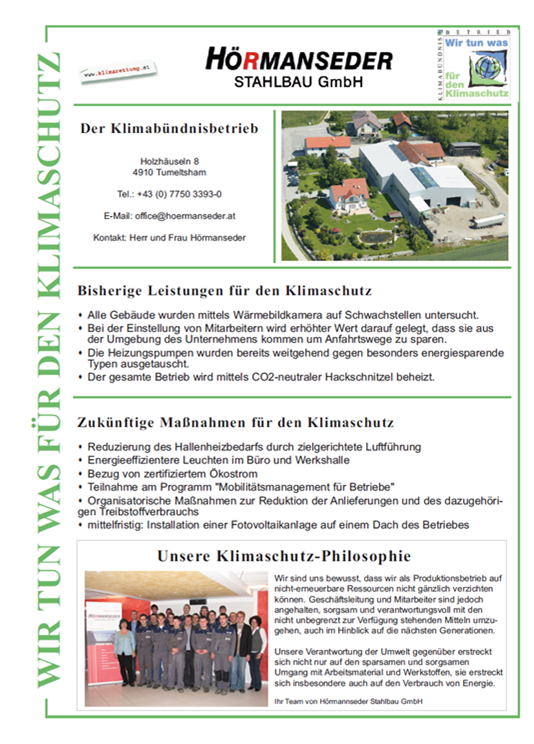 Klimaschutzziele freiwillig vereinbaren
Festlegung möglicher Klimaschutz-ziele
Teilnahmeerklärung des Betriebs
Auszeichnung als Klima-BündnisBetrieb
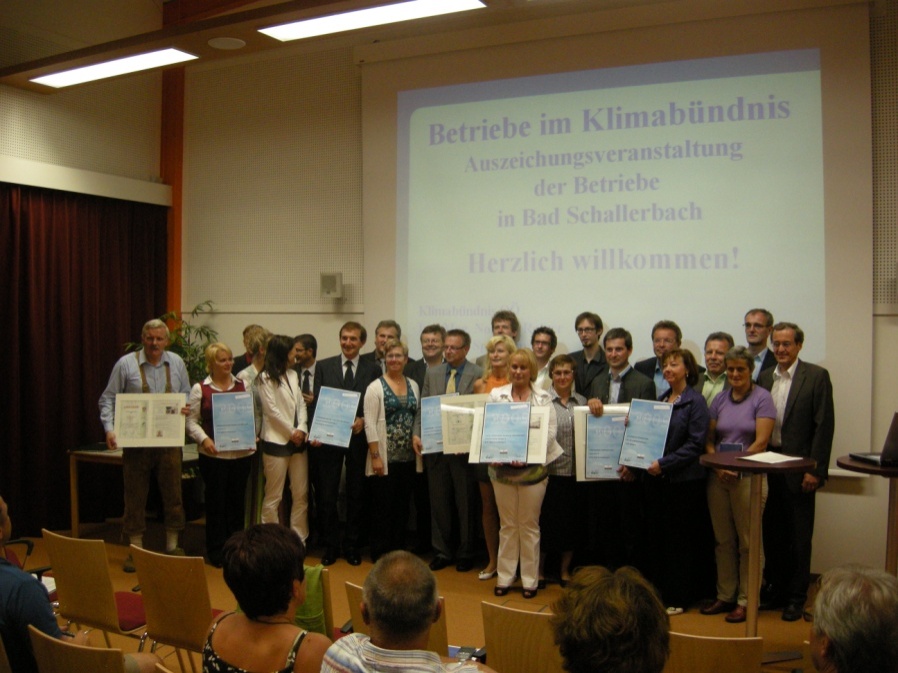 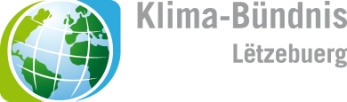 Projektablauf – 3
Umsetzung und Erfolgskontrolle

  Umsetzung der Maßnahmen
  Begleitung durch das Klima-Bündnis
  Information von Mitarbeitern, Kunden, Lieferanten, …
  Evaluierung nach zwei und fünf Jahren
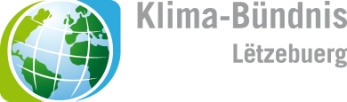 Betrachtete Bereiche
Energie
Energieverbrauch verringern
Stromverbrauch
Heiz- und Kühlenergie
Druckluft
Erneuerbare Energie einsetzen
Eigenproduktion 
Einkauf von zertifiziertem Ökostrom
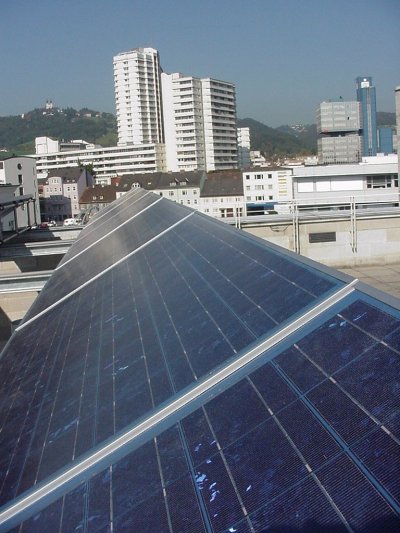 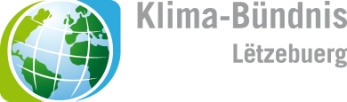 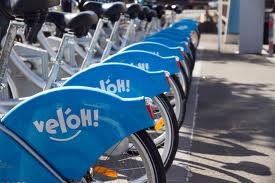 Mobilität
Fuhrpark
Regelmäßige Wartung
Berücksichtigung der Verbrauchswerte bei Kauf
Spritsparkurse
Wege der MitarbeiterInnen
Öffentliche Verkehrsmittel (m-pass) 
Fahrgemeinschaften
Fahrradabstellplatz / Dienstfahrräder
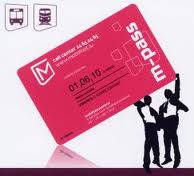 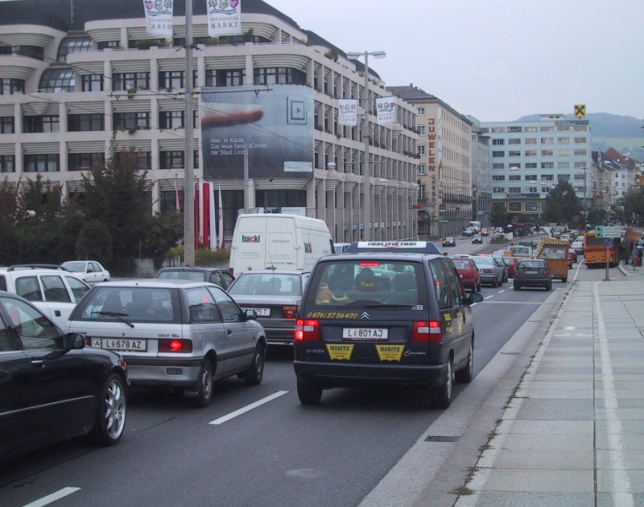 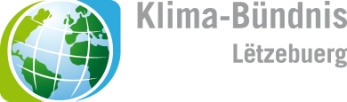 Beschaffung
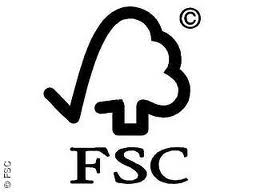 Kurze Transportwege, Langlebigkeit
Bevorzugter Einkauf von Produkten mit einem Umwelt-Zertifikat (FSC z.B.)
Verpflegung
Fair gehandelte Produkte (Kaffee, Tee etc.)
Produkte aus biologischem Anbau und aus der Region
Mehrwegverpackungen, ….
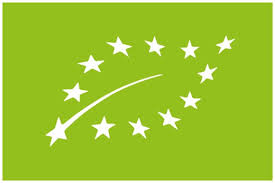 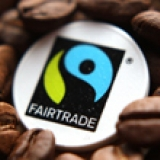 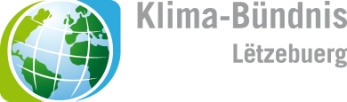 Klima-Bündnis Betriebe 2013
7 Betriebe sind angemeldet:
Druckerei, Autowerkstatt, Steinmetzbetrieb, Autoverleih, Lebensmittelverarbeitung, Heizungsbau
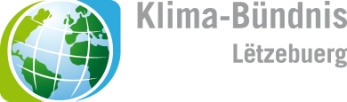 Mehr dazu auf der nächsten Plénière im Herbst ….


Danke für Ihre Aufmerksamkeit!
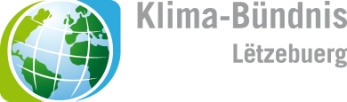 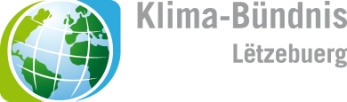